Challenge mathématique 2023 – 2024
Manche 4 – Niveau 2

Calcul mental : problèmes à proposer pour continuer à s’entraîner
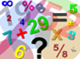 Mission mathématiques 68
2A
Dans le train touristique, il y a 6 wagons de 10 personnes. Le train est complet. Au premier arrêt, des personnes descendent. Il reste 20 personnes dans le train lorsqu’il repart. Combien de personnes sont descendues ?
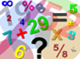 Mission mathématiques 68
2A
Dans le train touristique, il y a 2 wagons de 25 personnes. Le train est complet. Au premier arrêt, des personnes descendent. Il reste 30 personnes dans le train lorsqu’il repart. Combien de personnes sont descendues ?
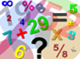 Mission mathématiques 68
2A
Dans le train touristique, il y a 5 wagons de 20 personnes. Le train est complet. Au premier arrêt, des personnes descendent. Il reste 45 personnes dans le train lorsqu’il repart. Combien de personnes sont descendues ?
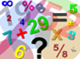 Mission mathématiques 68
2A
Dans le train touristique, il y a 5 wagons de 20 personnes. Le train est complet. Au premier arrêt, des personnes descendent. Il reste 83 personnes dans le train lorsqu’il repart. Combien de personnes sont descendues ?
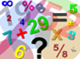 Mission mathématiques 68
2B
Un club dispose d’un budget de 1 000 euros pour offrir des places à ses adhérents. Il a dépensé 600 euros pour des entrées au stade d’athlétisme. Combien peut-il acheter de places à 40 euros pour le dojo ?
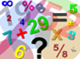 Mission mathématiques 68
2B
Pour rejoindre le lieu du séjour de la colonie de vacances, le directeur a acheté 10 billets à 55 euros chacun, pour l’aller. Il a aussi acheté les billets pour le retour et a dépensé en tout 1 150 euros. Combien a-t-il payé chaque billet retour ?
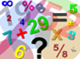 Mission mathématiques 68
2B
Pour son pique-nique, Samira a dépensé 10 euros. Elle a acheté 2 sandwiches à 3 euros chacun, une boisson à 2 euros et des cookies à 50 centimes pièce. Combien de cookies a-t-elle achetés ?
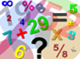 Mission mathématiques 68
2A
Mouna a 20 images. Iliès en a 2 fois moins. Combien d’images ont-ils à eux deux ?
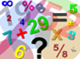 Mission mathématiques 68
2A
Mouna a 50 images. Iliès en a 2 fois moins. Combien d’images ont-ils à eux deux ?
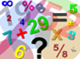 Mission mathématiques 68
2A
Mouna a 20 images. Iliès en a 2 fois plus. Combien d’images ont-ils à eux deux ?
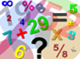 Mission mathématiques 68
2A
Mouna a 50 images. Iliès en a 2 fois plus. Combien d’images ont-ils à eux deux ?
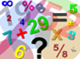 Mission mathématiques 68
2B
Les croquettes : Maélys donne 30 croquettes à son chat le matin et 3 fois moins le soir. Combien le chat de Maélys mange-t-il de croquettes dans une seule journée ?
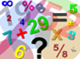 Mission mathématiques 68
2B
Le match de basket : L’équipe de basket de Mulhouse a marqué 3 fois plus de points que l’équipe de Metz. L’équipe de Mulhouse a marqué 60 points. Combien de points ont été marqués en tout ?
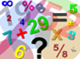 Mission mathématiques 68
2B
A la récré 1 : Emmy a 36 billes. Gabriel en a 4 fois moins. Combien de billes ont-ils à eux deux ?
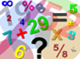 Mission mathématiques 68
2B
A la récré 2 : Emmy a 100 billes. Gabriel en a 4 fois moins. Combien de billes ont-ils à eux deux ?
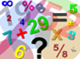 Mission mathématiques 68